Finding and Keeping the right staffMichel Ballieu
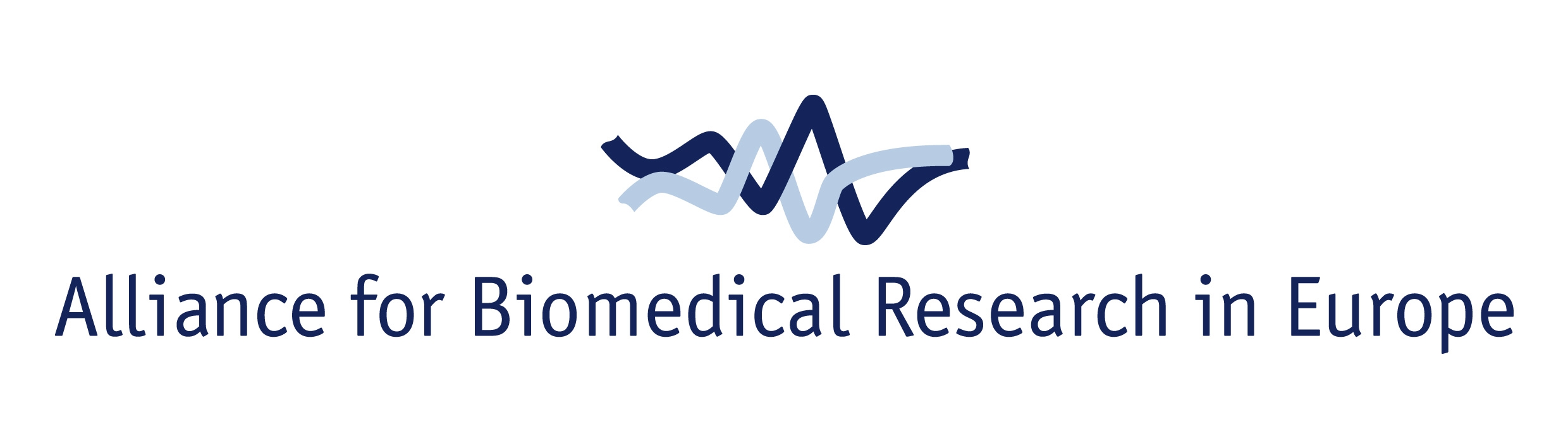 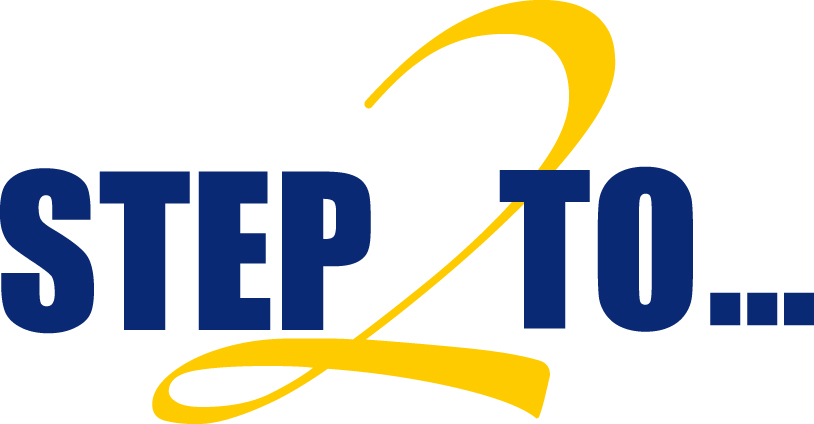 1 - Finding:
The recruitment process
2
Which difficulties have you met?
Increased time & cost 
Increased number of applications
Too few applications 
Higher professionalism requirements 
Finding the right profile
Financial expectations & fringe benefits
More competition, thus need to sell your organisation 
…
Decision to hire
3
The 5 steps process
The active phase
The administrative phase
Establish a proper job description
Advertise the job
Applications management
Interviews
On boarding
4
1. Job description
Clear position title
Clarify role and responsibilities
Elements needed for evaluation
Avoid the Swiss knife
5
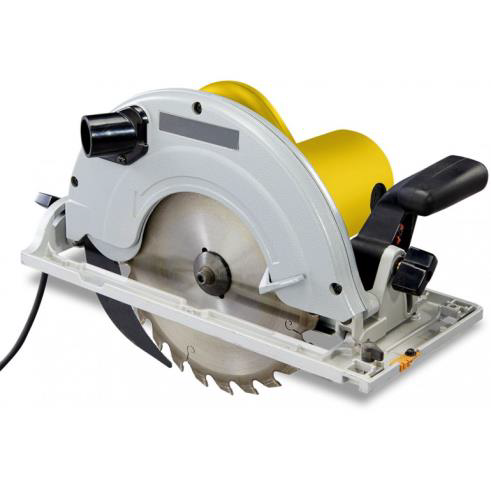 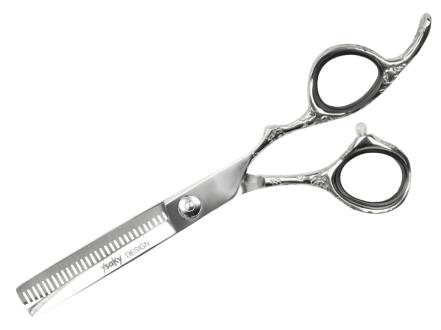 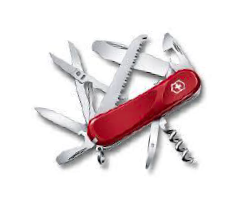 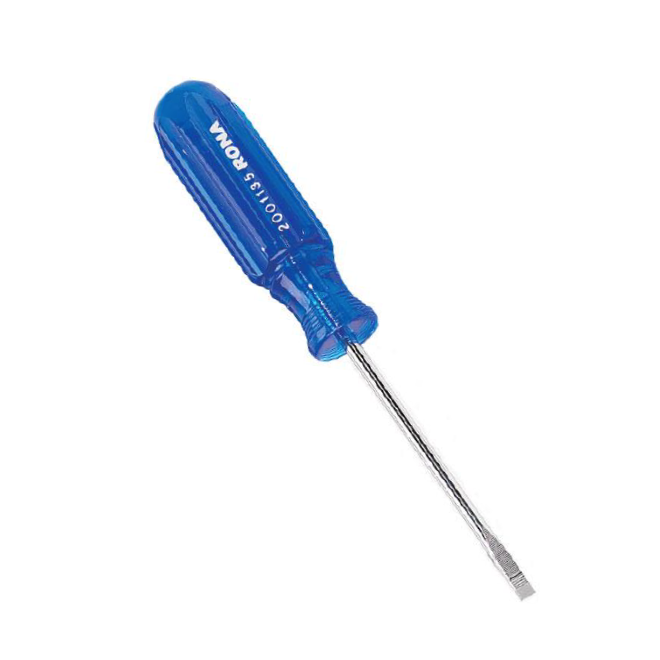 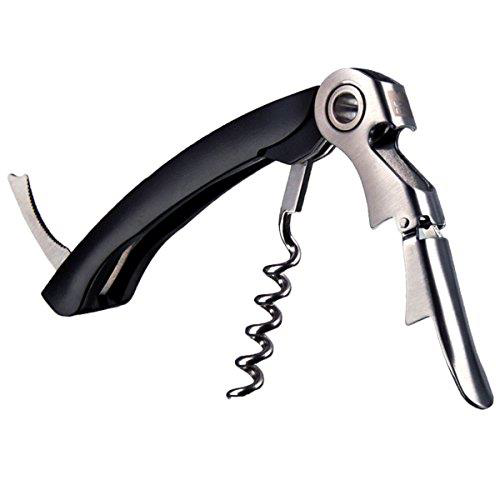 6
1. Job description
Clarify role and responsibilities
Elements needed for evaluation
Avoid the Swiss knife
One who does not have objectives, will never reach them
Specific
Measurable
Achievable
Realistic
Time-bound

Ethical
Reasonnable
7
1. Job description
Clarify role and responsibilities
Elements needed for evaluation
Avoid the Swiss knife
One who does not have objectives, you will never reach them
What has to be done
What has to be achieved
What skills and experience are needed to reach the objectives
Define the relationship
8
The 5 steps process
The active phase
The administrative phase
Establish a proper job description
Advertise the job
Applications management
Interviews
On boarding
9
The 5 steps process
The active phase
The administrative phase
Establish a proper job description
Advertise the job
Applications management
Interviews
On boarding
10
3. Applications management
Collecting & sorting - 2 categories:
Rejected
Non-rejected

Defining a “long list” to be interviewed

Everyone deserves a reply
11
The 5 steps process
The active phase
The administrative phase
Establish a proper job description
Advertise the job
Applications management
Interviews
On boarding
12
4. Interviews
long list
short list
(?)
super short list
if needed
By phone 	 
Face to-face #1
Tests
Face-to-face #2 
Face-to-face #3 
Negotiation
13
The 5 steps process
The active phase
The administrative phase
Establish a proper job description
Advertise the job
Applications management
Interviews
On boarding
14
2 - Keeping:
“keeping my customers satisfied”
staff
15
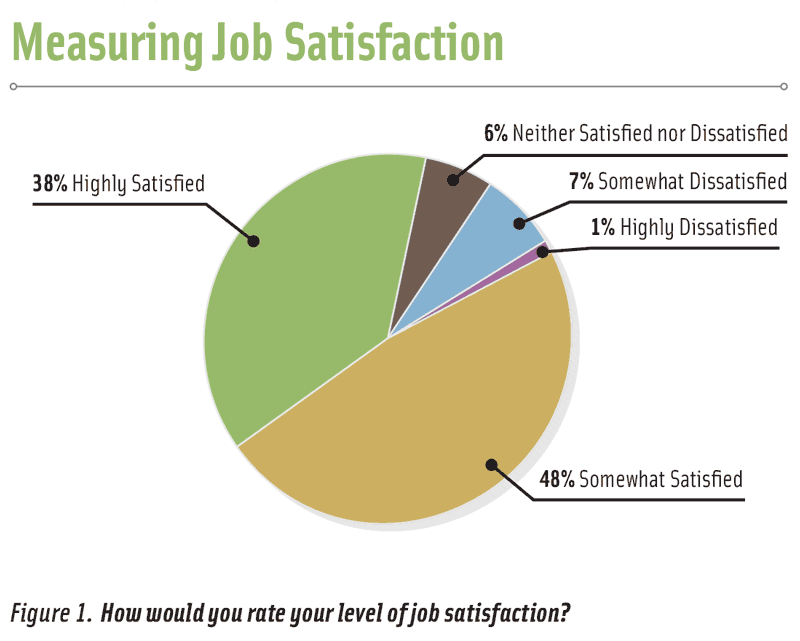 16
Job Satisfaction Evolution
17
Satisfied about what?
Intrinsic (work itself)
Content of the work
Responsibilities
Sense of identity/self-worth/contribution
Extrinsic (work conditions)
18
19
Satisfied about what?
Intrinsic (work itself)
Content of the work
Responsibilities
Sense of identity/self-worth/contribution
Extrinsic (work conditions)
Work environment
Salary
Job security
Relationship
20
6 key factors to job satisfaction
FACTORS
Respect, praise, appreciation
Trust
Individual growth/education
A good boss
Compatible co-workers
Life balance
RESULTS
Engagement, sense of contribution
Able to use own skills & talents
Impact on colleagues
Active contribution to a bigger purpose
21
Education
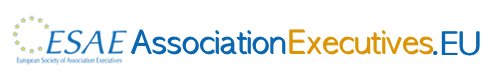 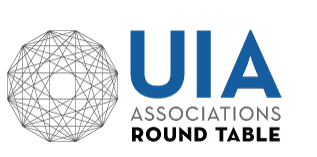 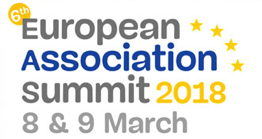 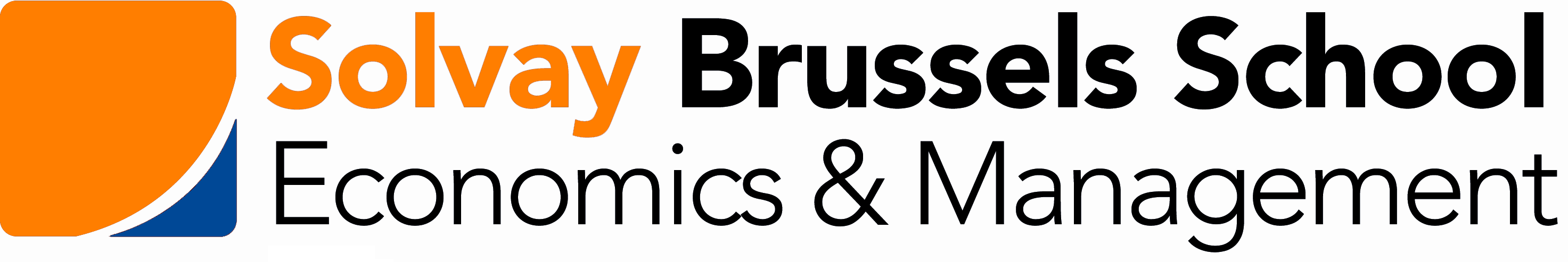 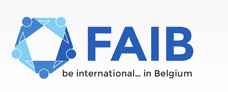 22
Take home message
To keep our staff: 
let’s keep the human sense in our leadership behaviour


The Values we like – the values we live
23
Authentic Leadership
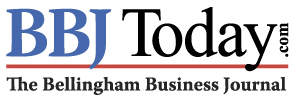 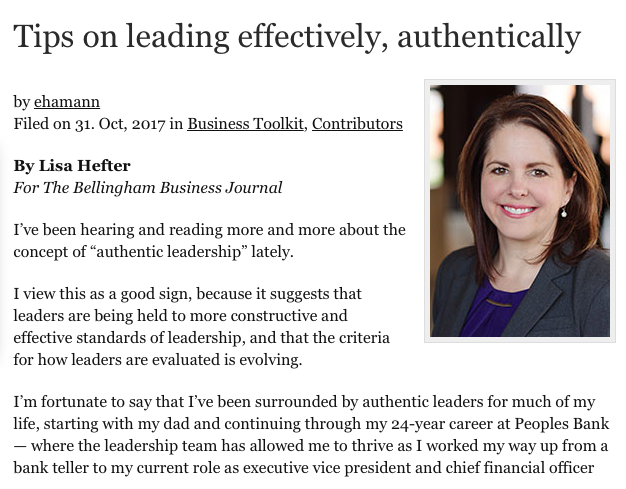 24